Mon plan de travail CM2 - 6
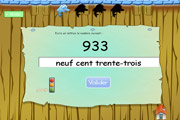 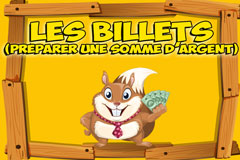 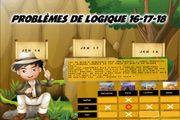 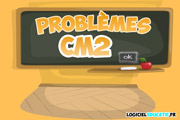 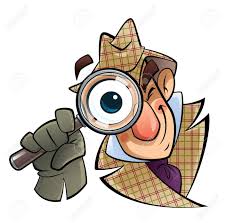 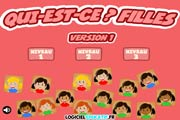 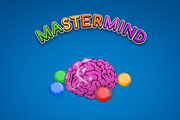 https://www.logicieleducatif.fr
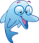 Temps estimatif total : 4h00